Utilizing CRISPR/Cas9 to Artificially Induce     Aging in 3-D hiPSC-based Models of Neurodegenerative Disease
Lexi Bounds
School of Biological and Health Systems Engineering
Arizona State University
Alzheimer’s Disease is a Deadly Neurodegenerative Disease
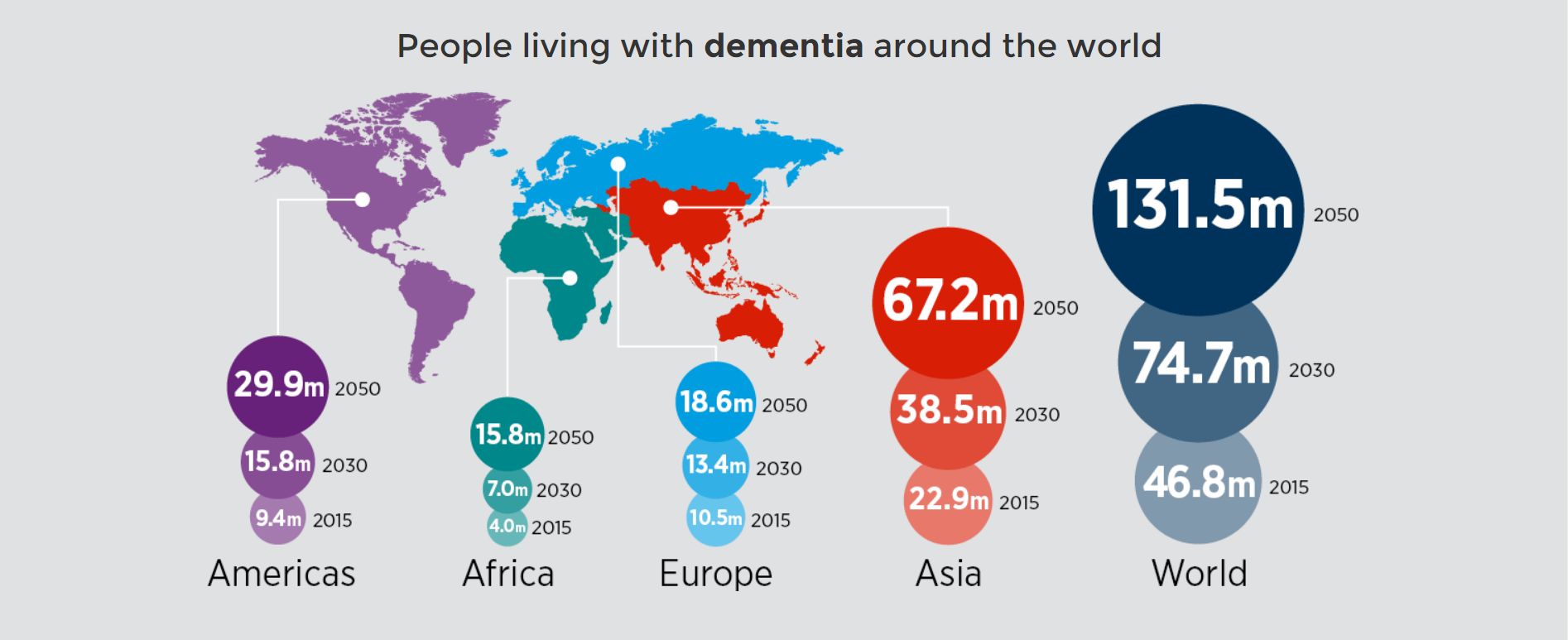 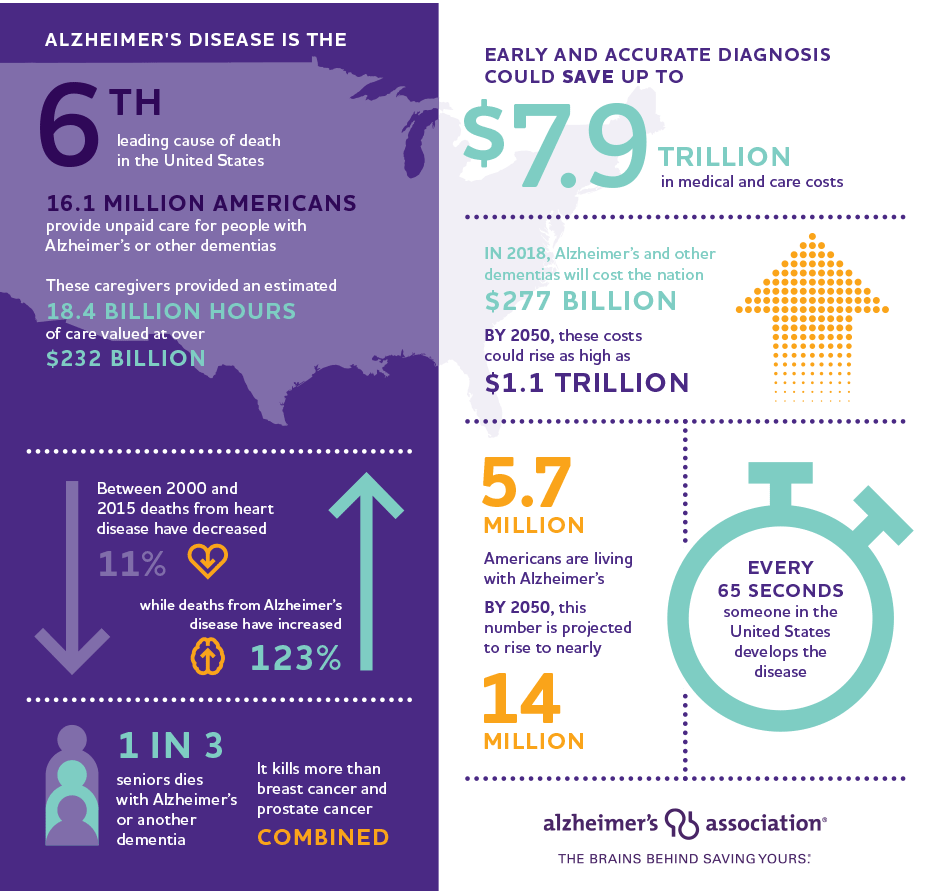 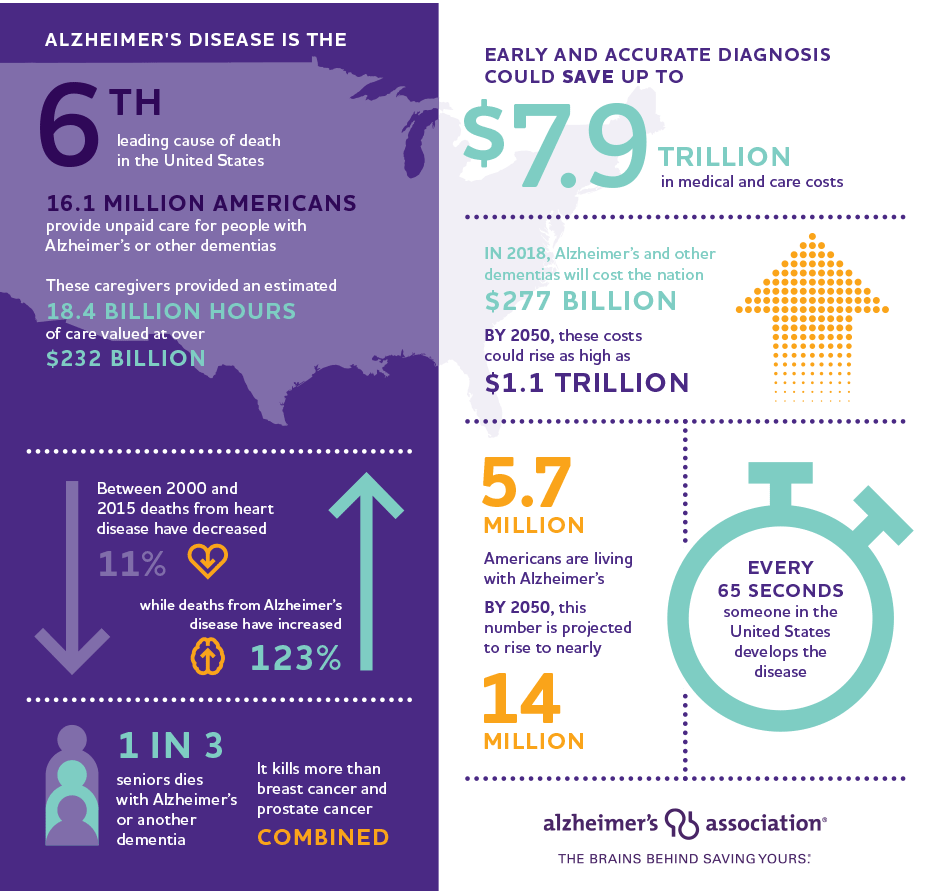 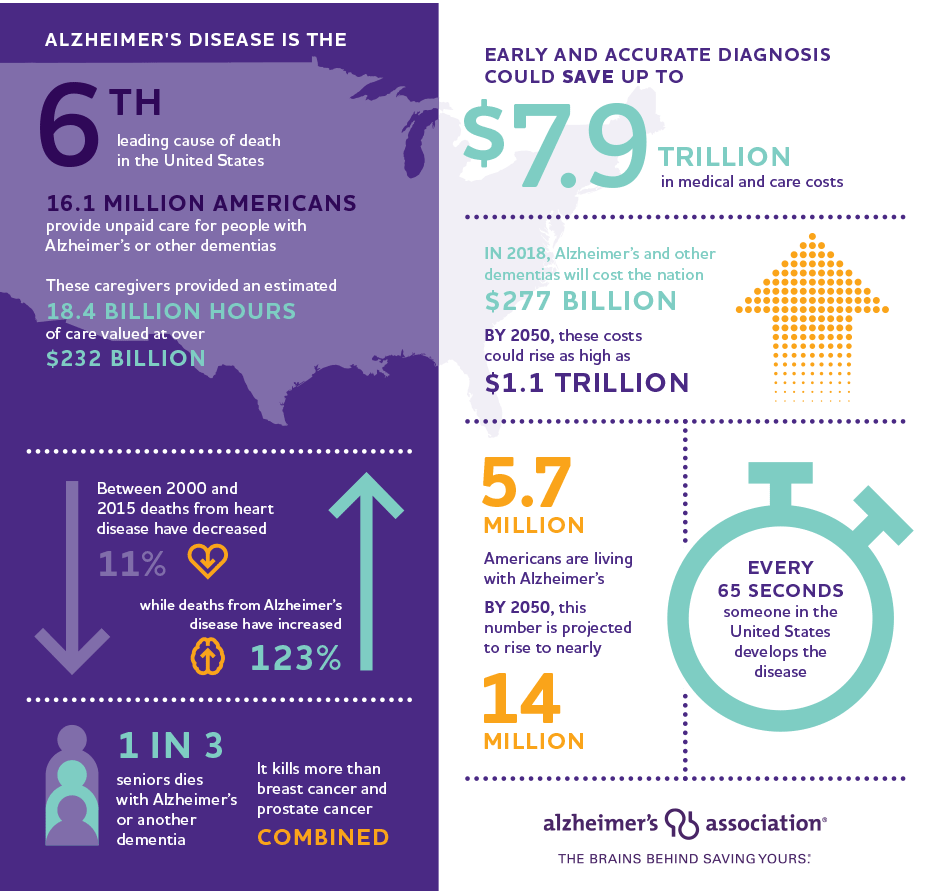 Alzheimer's & Dementia (2017)
hiPSC-Based Models of Alzheimer’s Disease
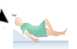 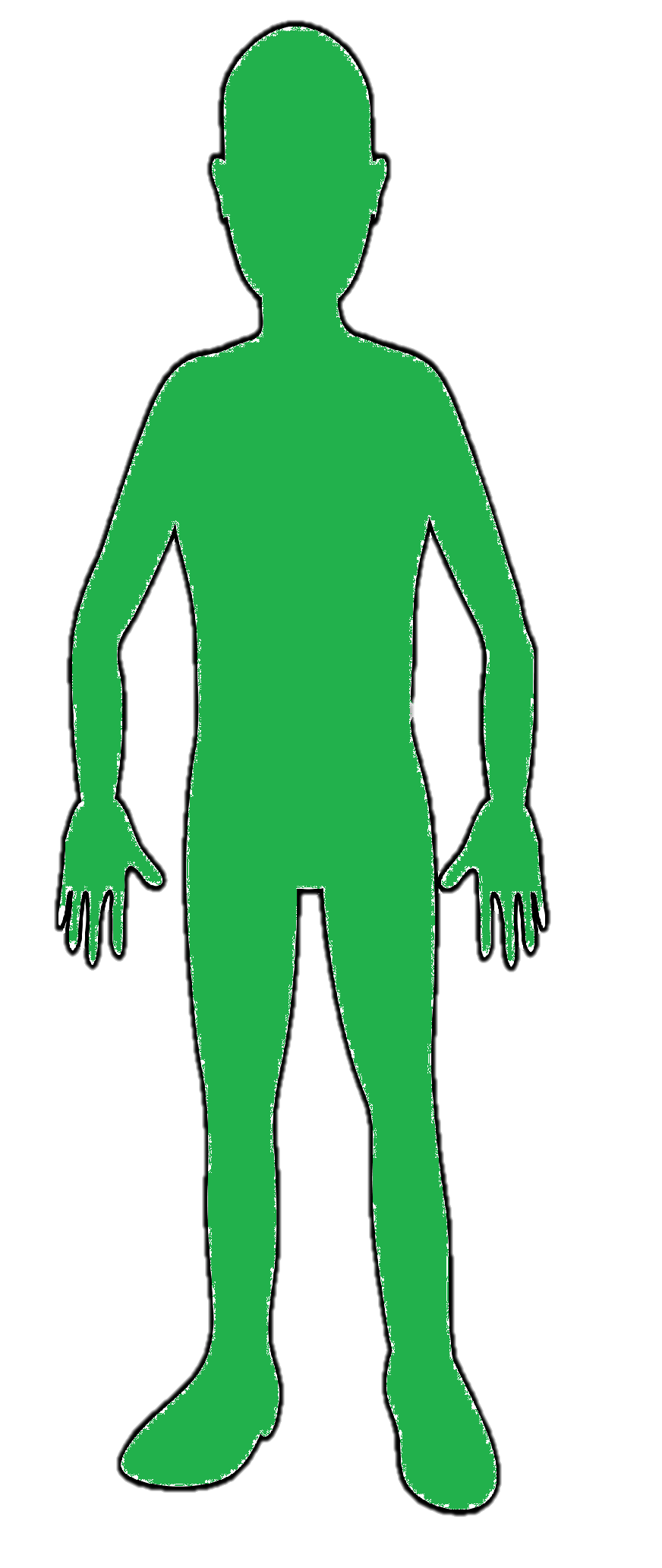 KMOS Factors
Differentiate
Healthy Control
Drug Discovery
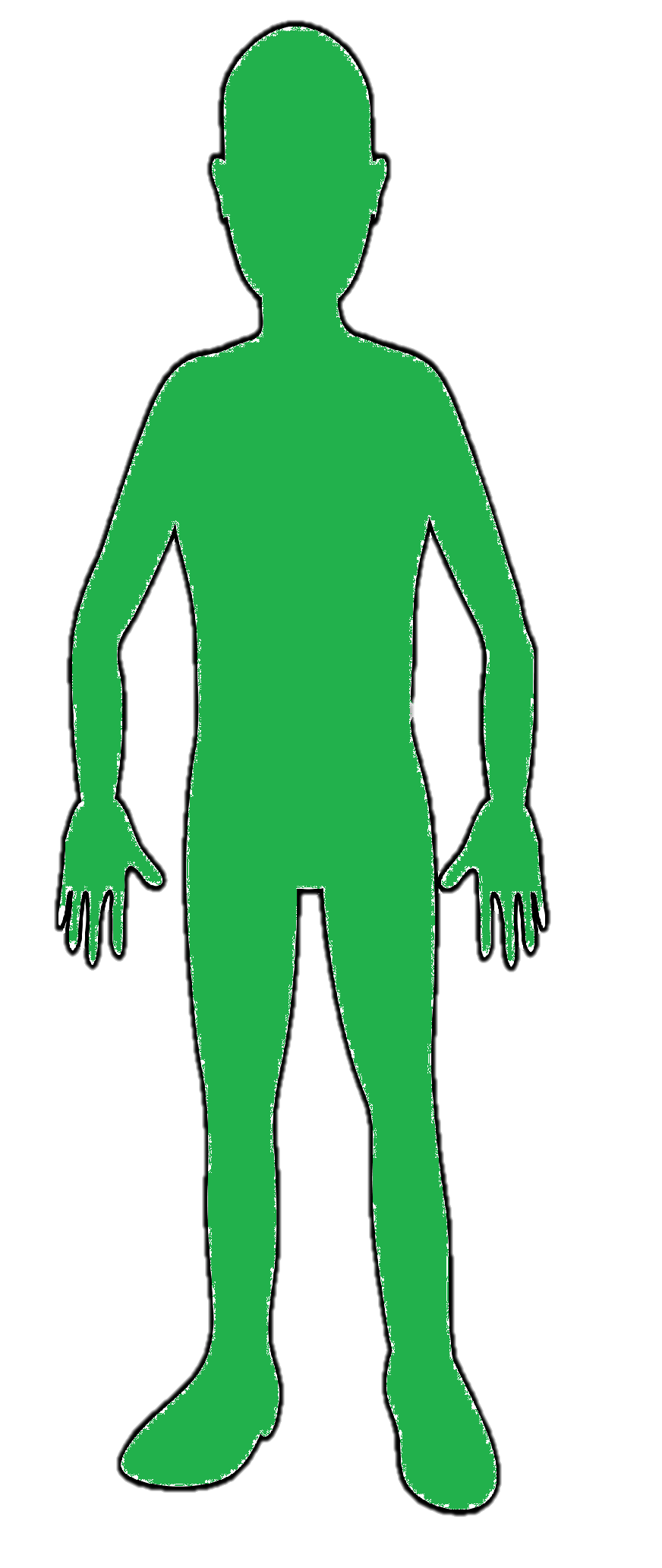 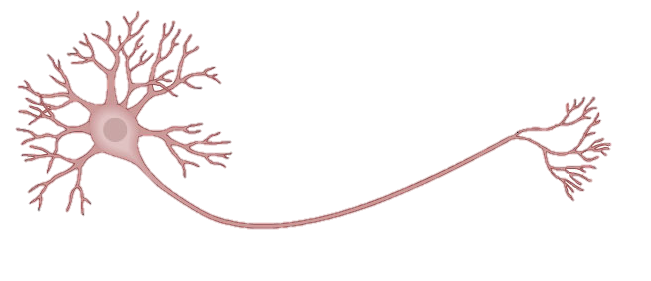 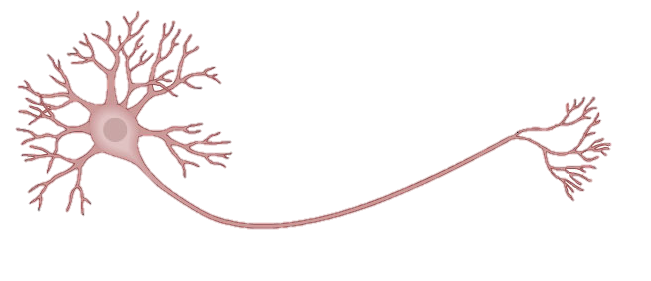 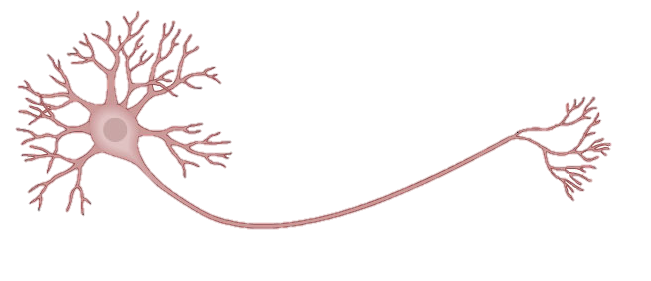 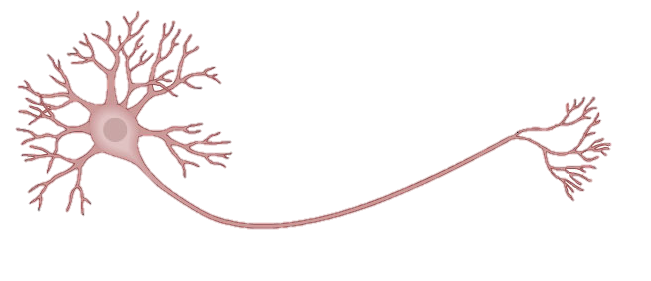 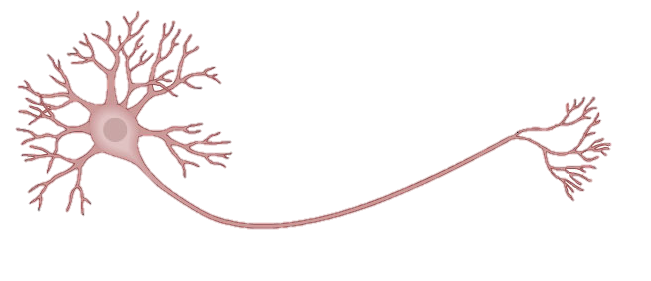 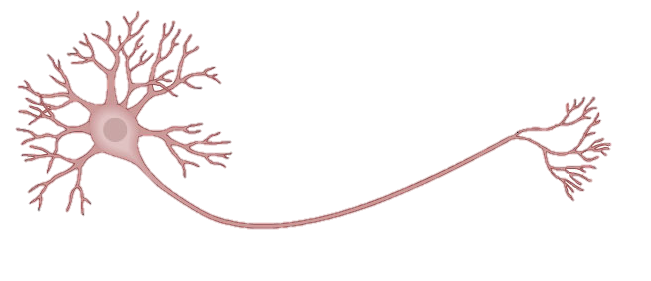 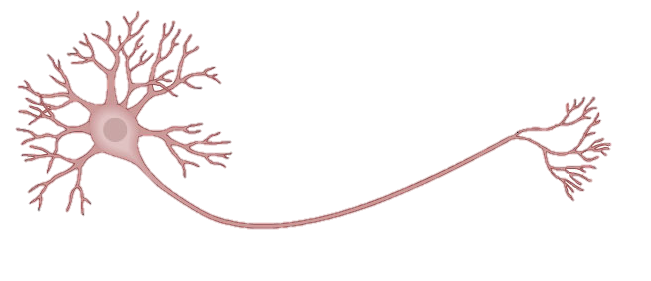 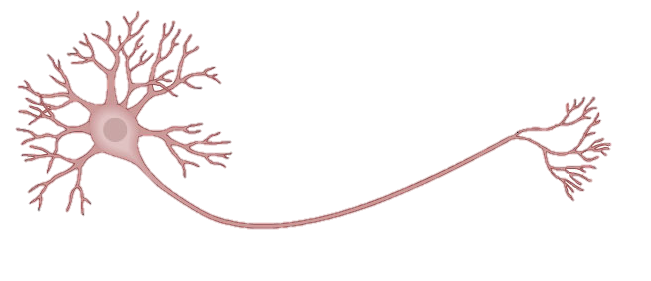 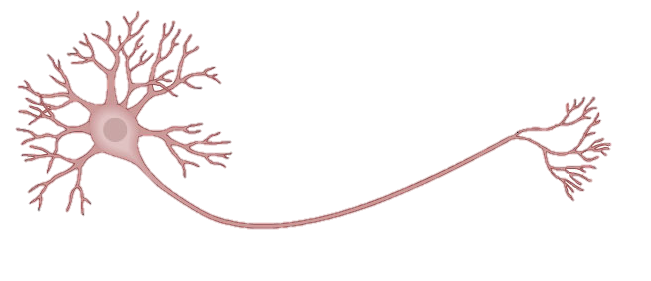 Cell Therapy
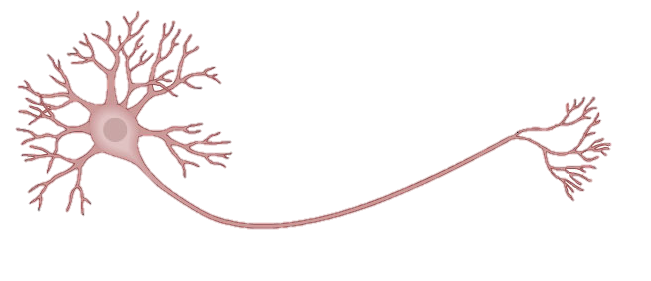 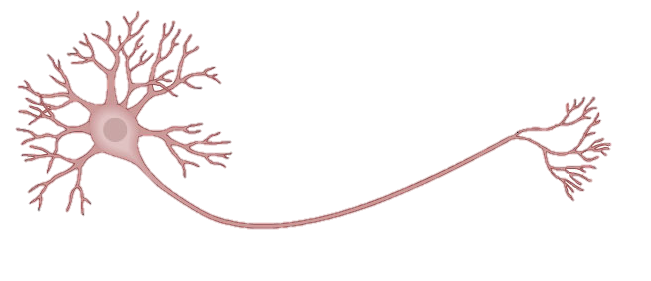 KMOS Factors
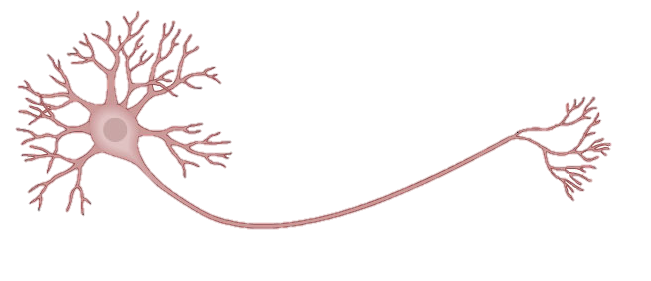 Differentiate
FAD Patient
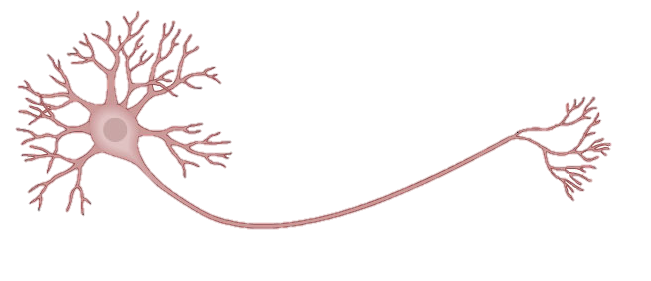 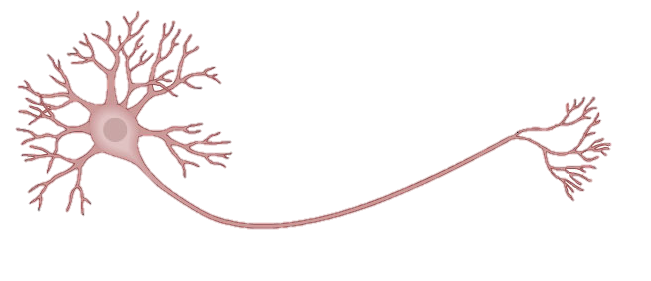 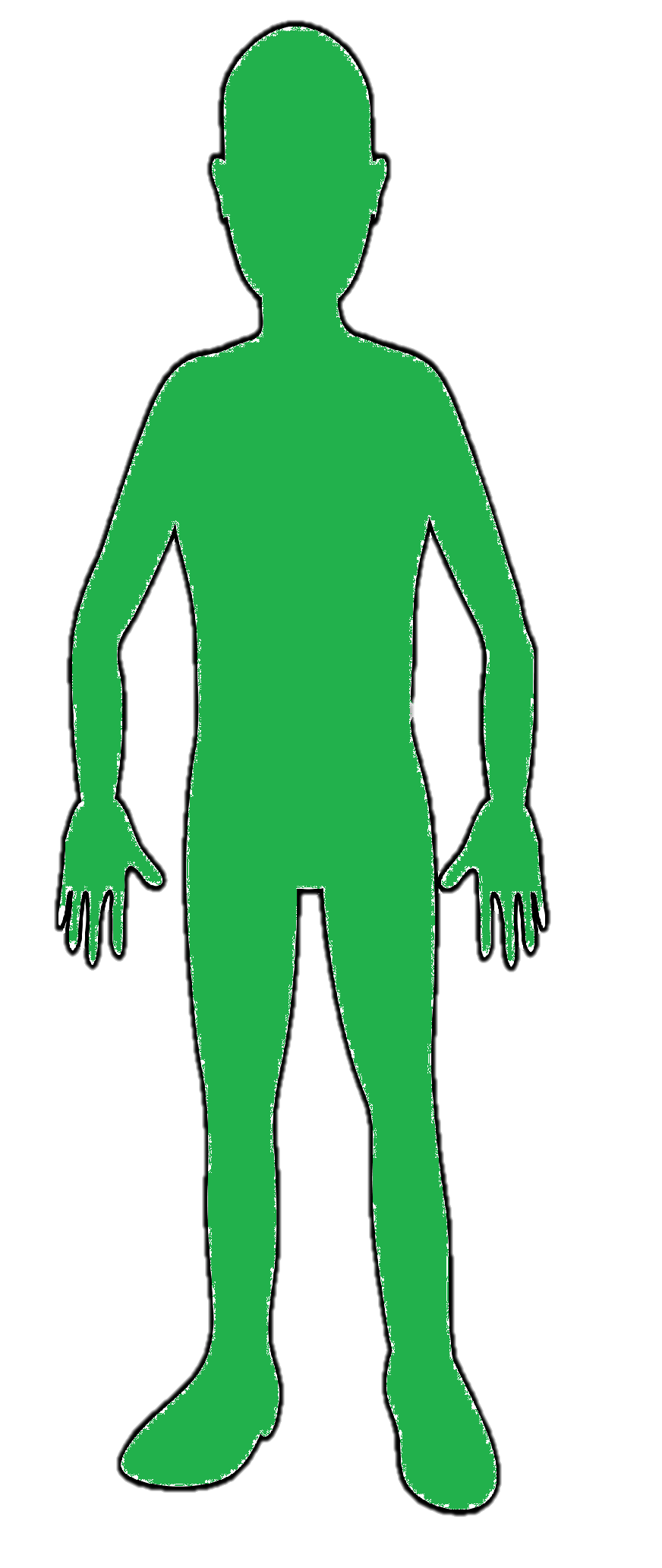 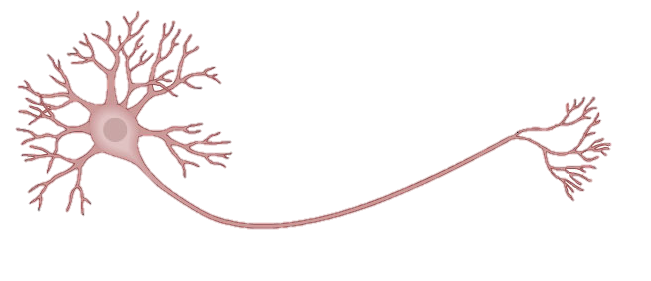 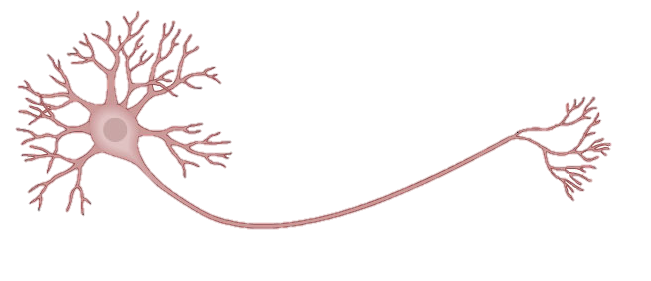 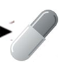 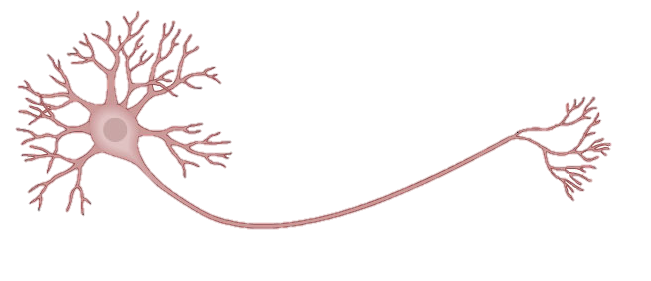 Disease Modeling
KMOS Factors
Differentiate
SAD Patient
Current Limitations of hiPSC-Based Models of Neurodegenerative Diseases
Sox2
Oct4
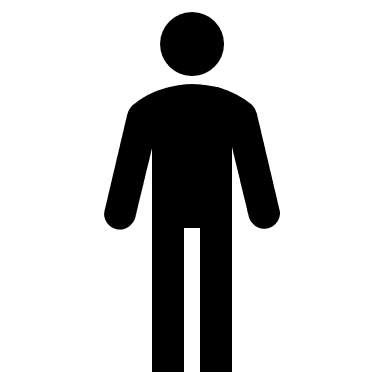 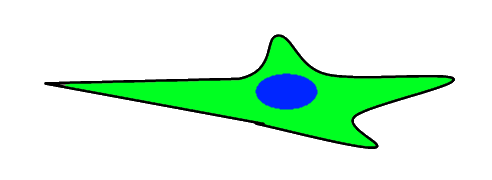 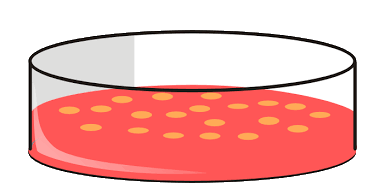 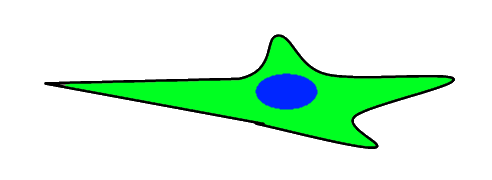 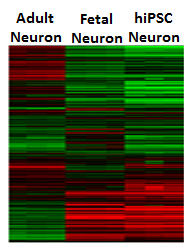 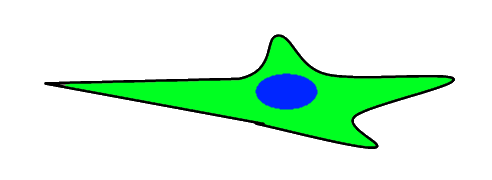 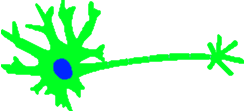 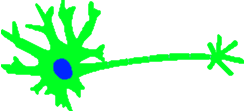 Young donor
Klf4
C-Myc
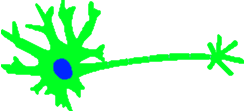 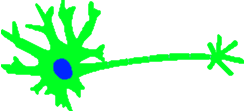 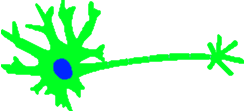 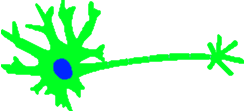 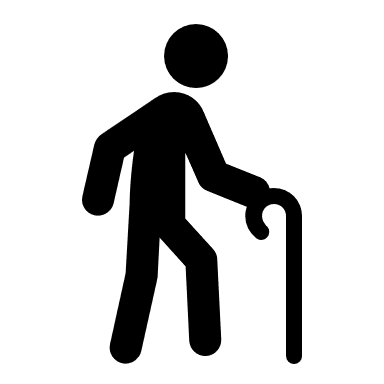 Young neurons
Young neurons
Sox2
Oct4
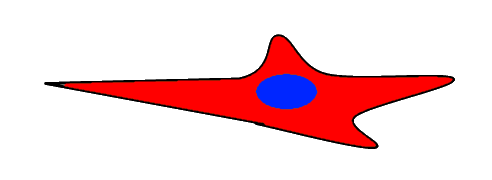 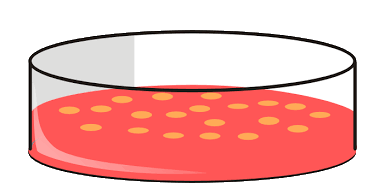 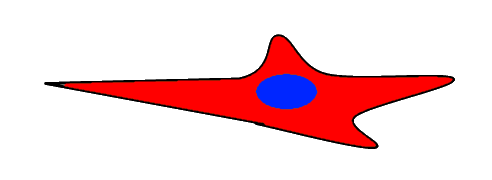 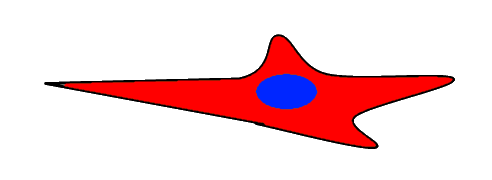 Old donor
Klf4
C-Myc
Neuronal aging marks are absent in hiPSC-derived neurons
Inability to observe phenotypes associated with late-onset of the disease in aging adults
Role of RANBP17 in Aging
RANBP17 = RAN Binding Protein 17
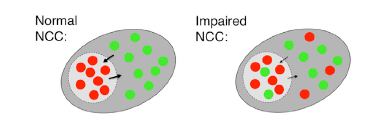 Age
NES = nuclear export signal
NLS = nuclear localization signal
Function
Function: Maintains proper nucleocytoplasmic compartmentalization (NCC)
Hypothesis: By repressing this gene, can we induce an aged phenotype into hiPSC-based disease models?
Sox2
Oct4
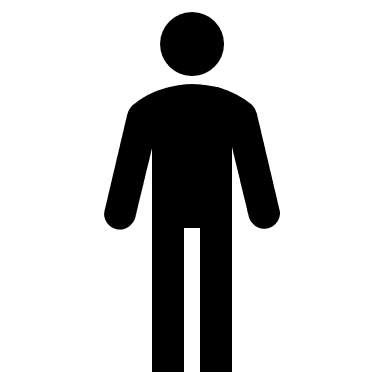 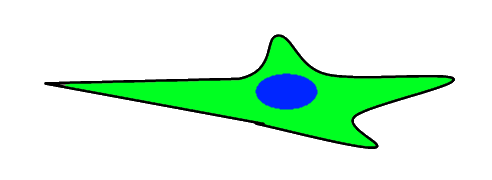 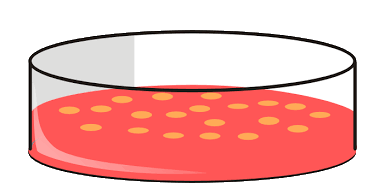 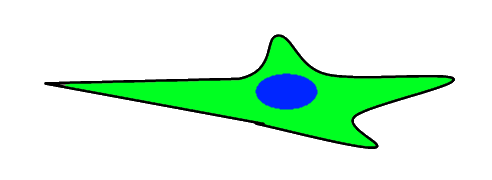 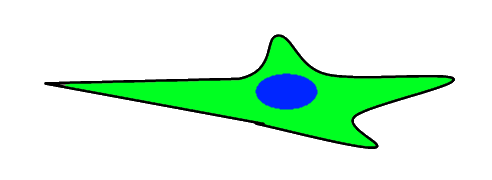 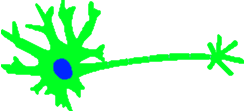 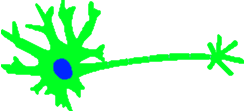 Young donor
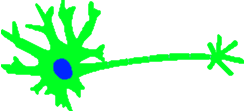 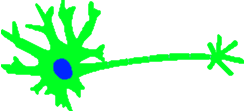 Klf4
C-Myc
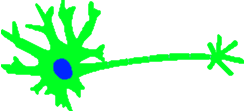 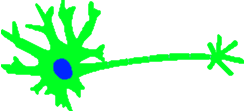 Young neurons
Young neurons
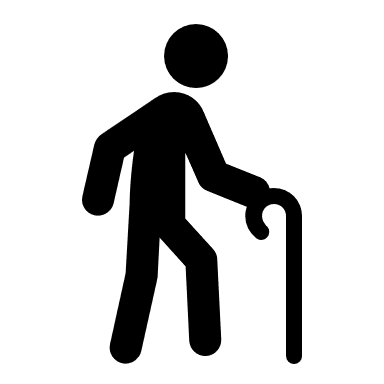 Sox2
Oct4
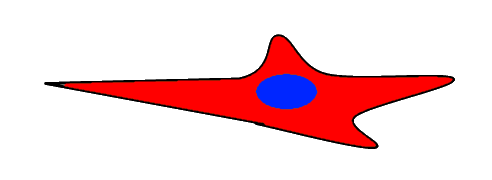 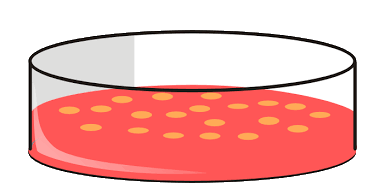 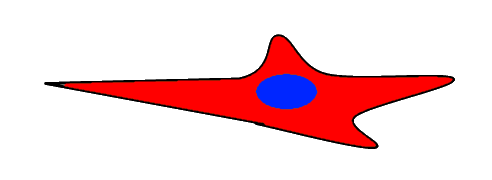 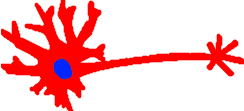 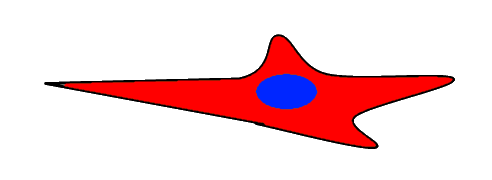 Old donor
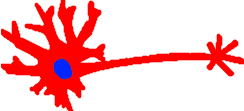 Klf4
C-Myc
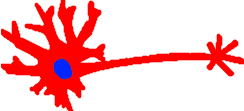 Old neurons
dCas9-KRAB + gRNA
Clustered Regularly Interspaced Short Palindromic Repeat (CRISPR)/Cas9
dCas9
TSS = Transcription Start Site
Cas9
KRAB
GOI
GOI
GOI
GOI
GOI
RNAP
Transcription block
Reversible alterations
Double stranded break repaired by HDR or NHEJ
Permanent alterations
RNAP
[Speaker Notes: DSB repaired by endogenous DNA repair machinery]
Perform G418 kill curve
Transfect 293T cells
Filter, concentrate virus
Transduce HUES9s
Expansion under G418 selection
Perform doxycycline induction
Selection and Expansion of phAGE TRE dCas9-KRAB HUES9
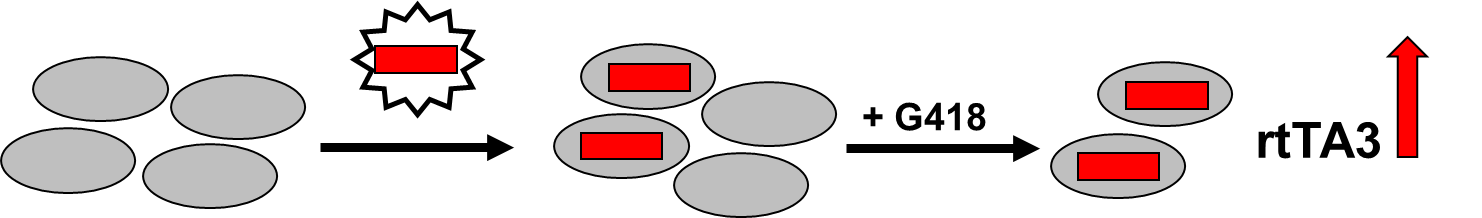 1:8 +S (HOURS AFTER PASSAGE)
24 HRS
48 HRS
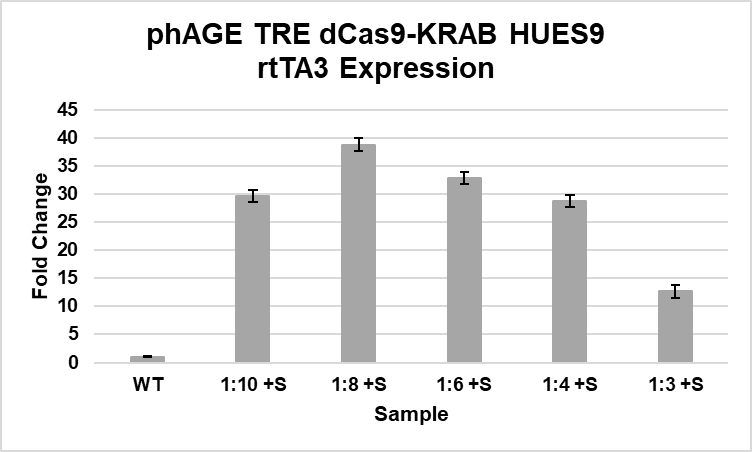 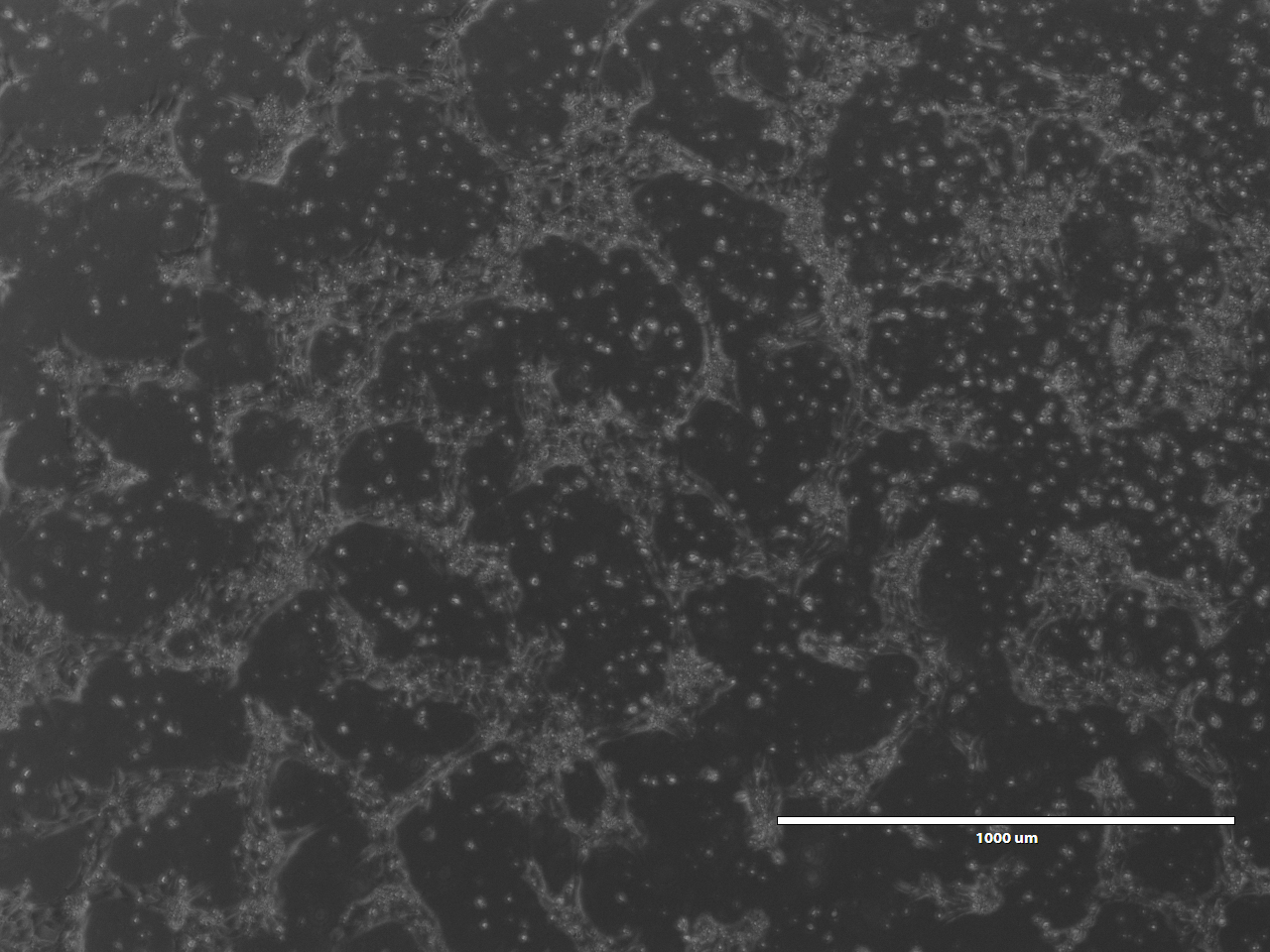 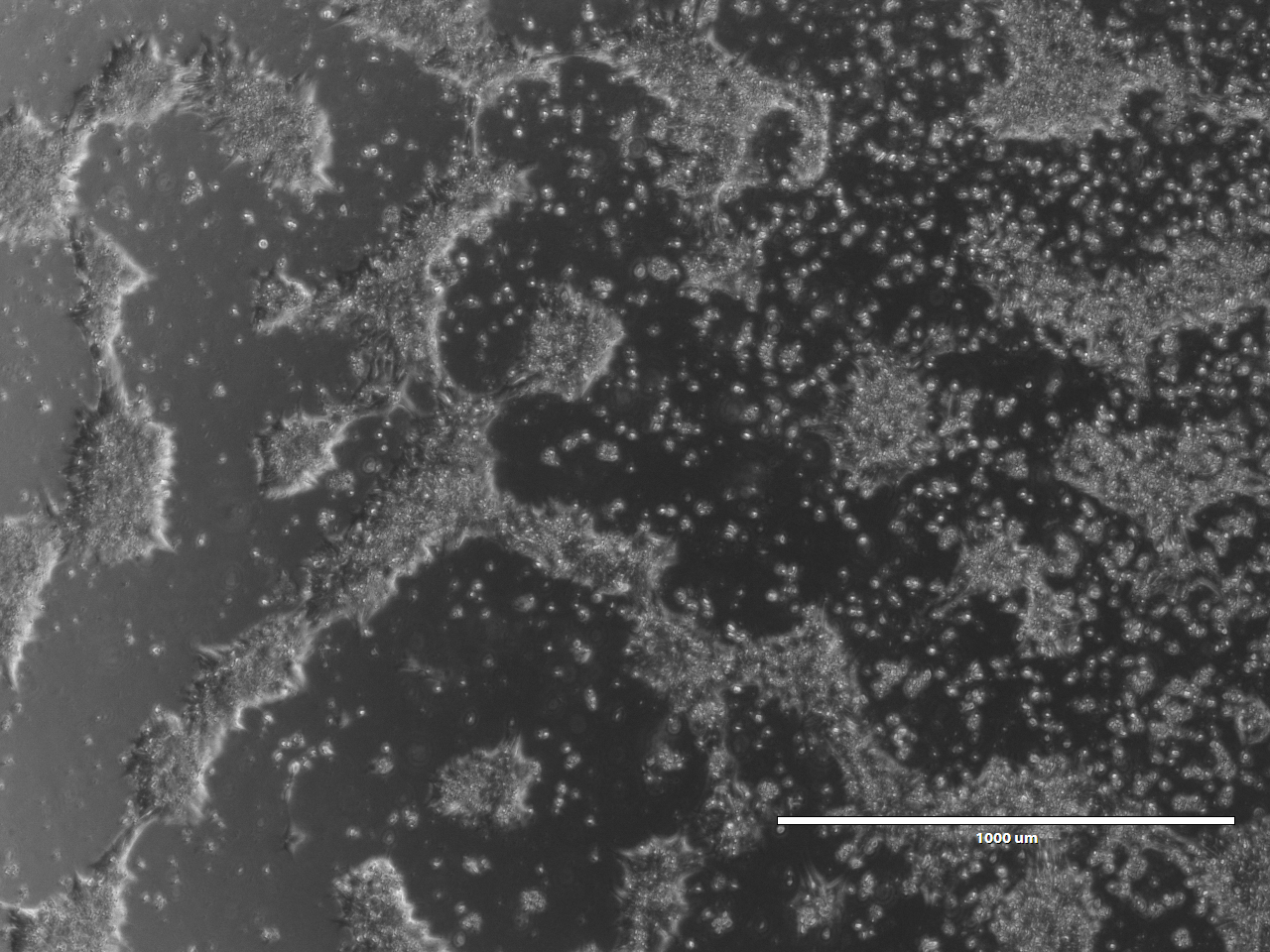 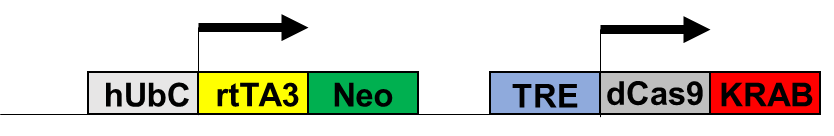 1000 um
1000 um
72 HRS
96 HRS
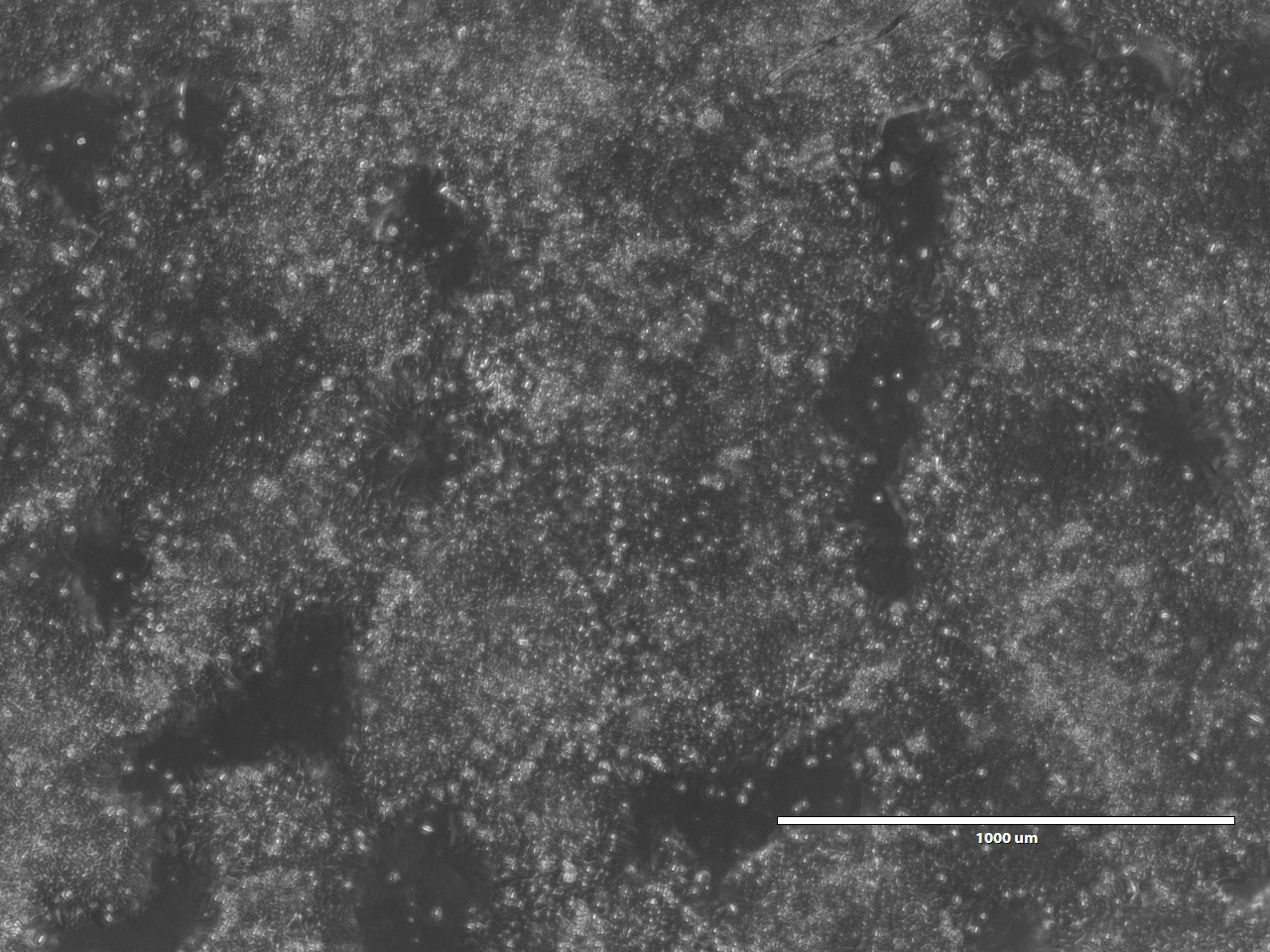 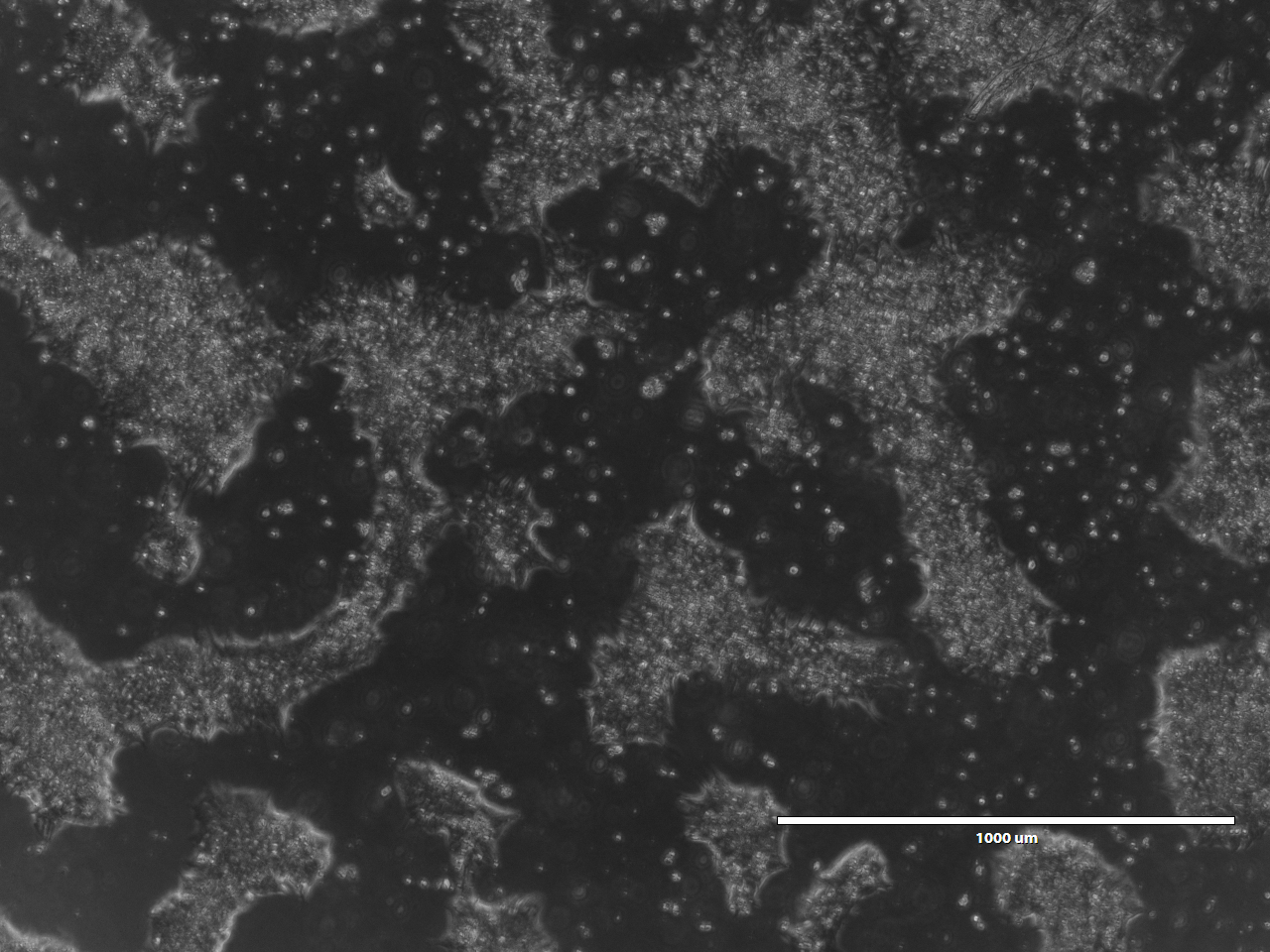 Fold change normalized to WT HUES9. Samples collected after two weeks of antibiotic selection.
1000 um
1000 um
Inducible Gene Expression: Tet-On System
+ G418
- DOX
+ DOX
dCas9
dCas9
rtTA3
+ DOX
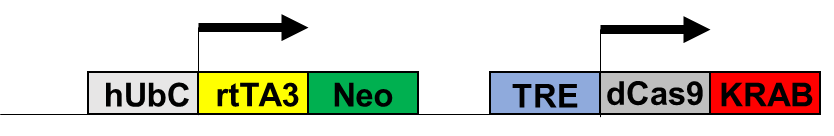 DOX-Induced dCas9-KRAB Expression
-DOX
1 ug/mL
2 ug/mL
5 ug/mL
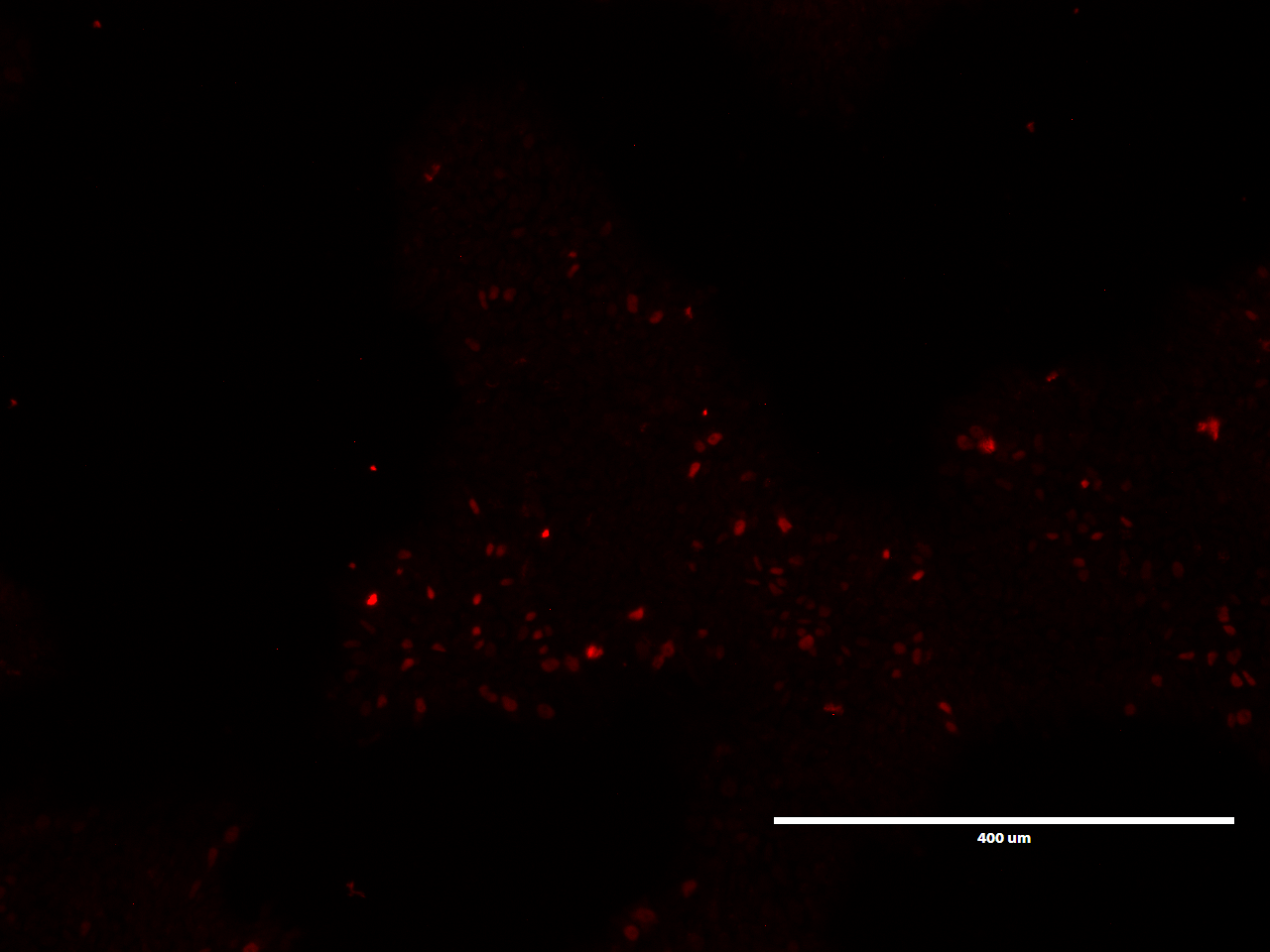 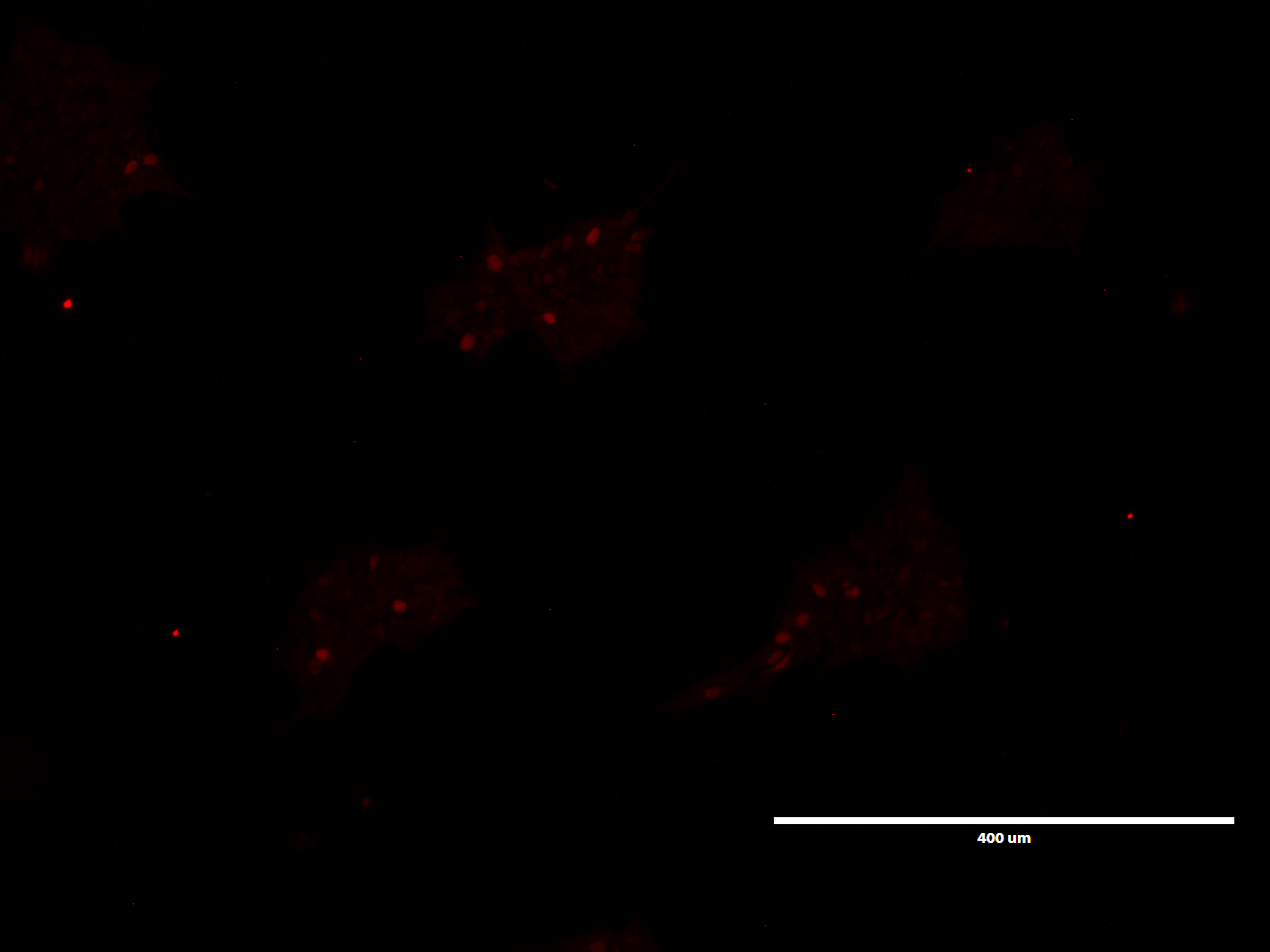 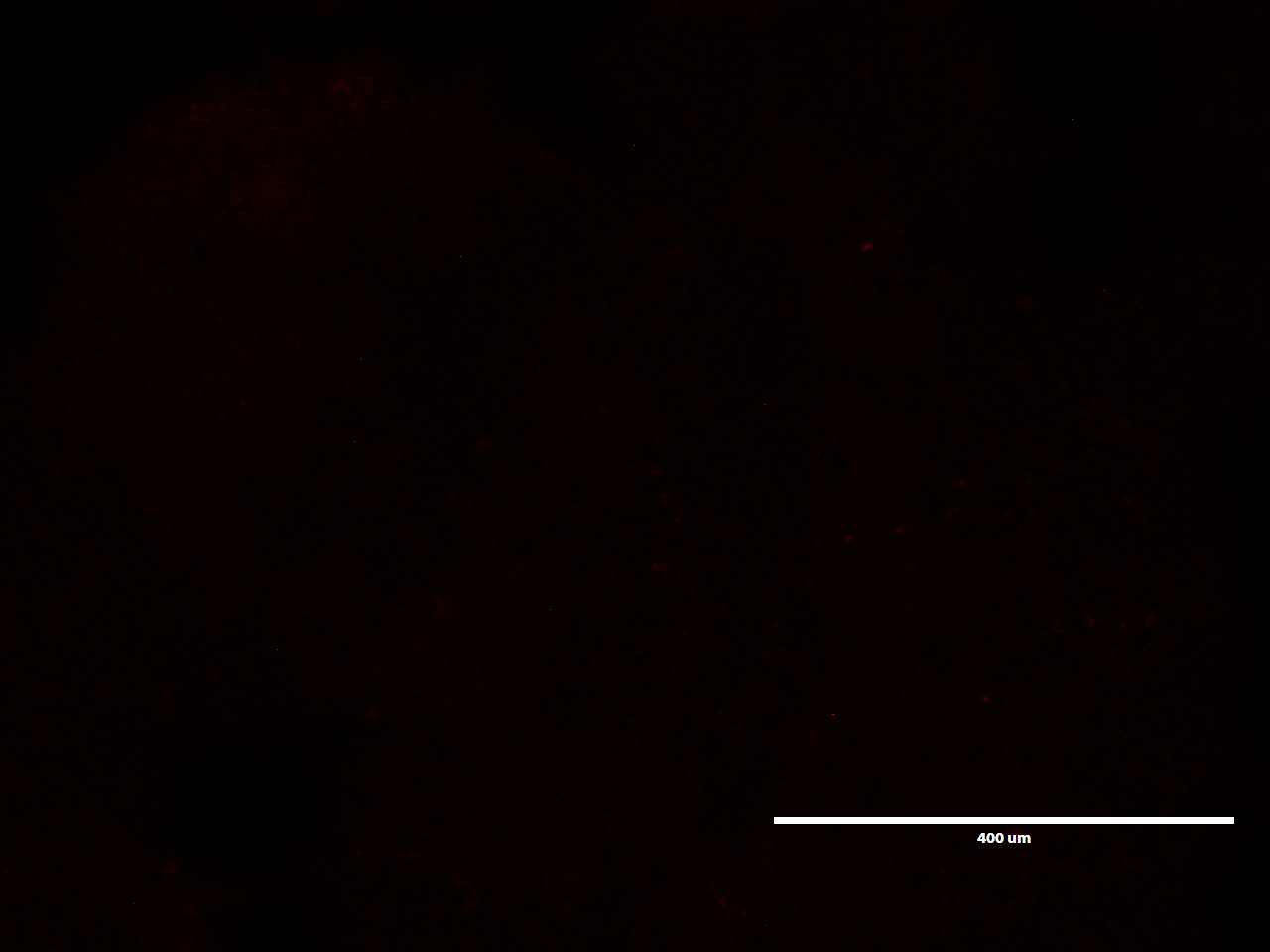 HA
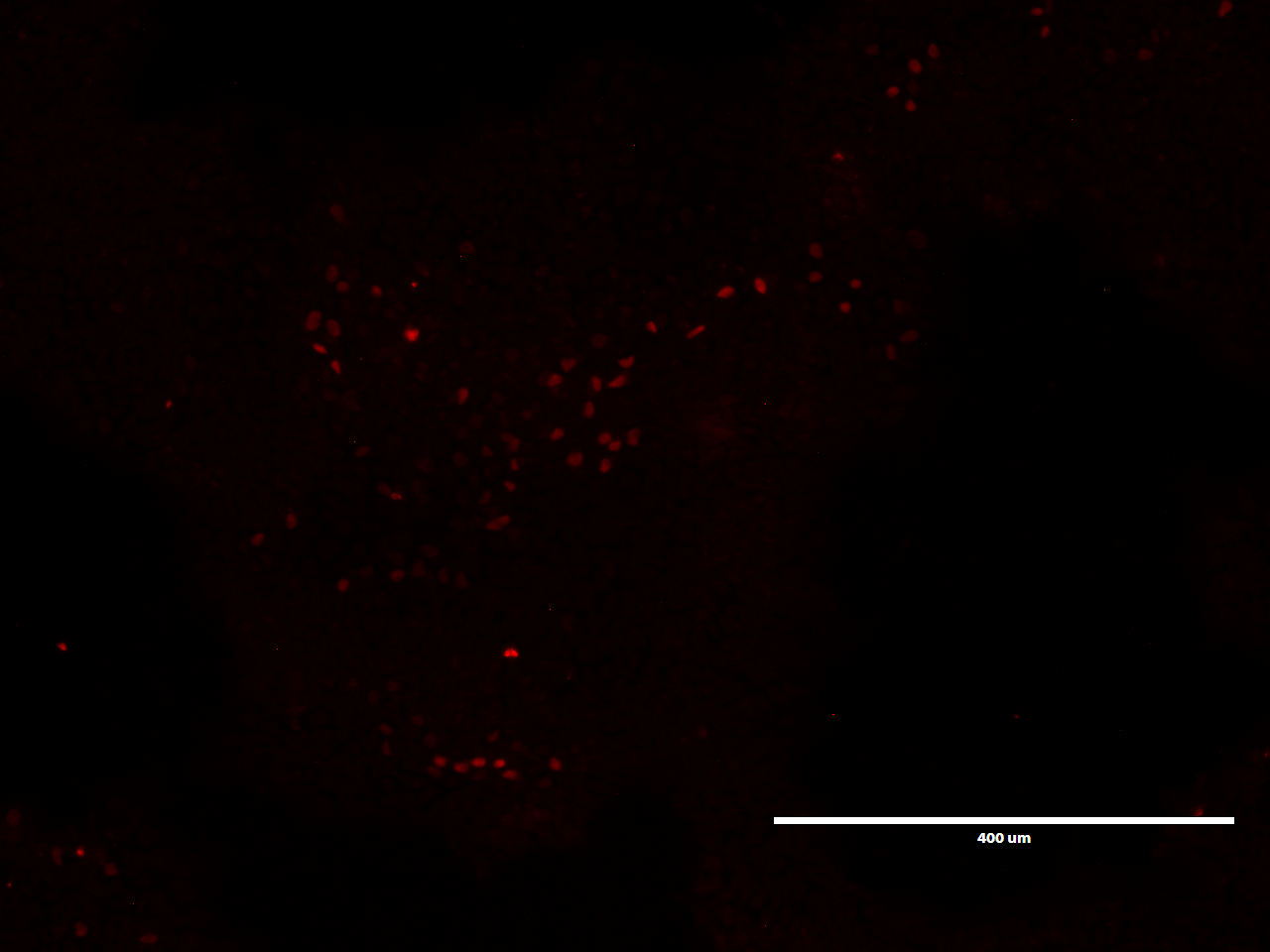 400 um
400 um
400 um
400 um
HA/HOECHST
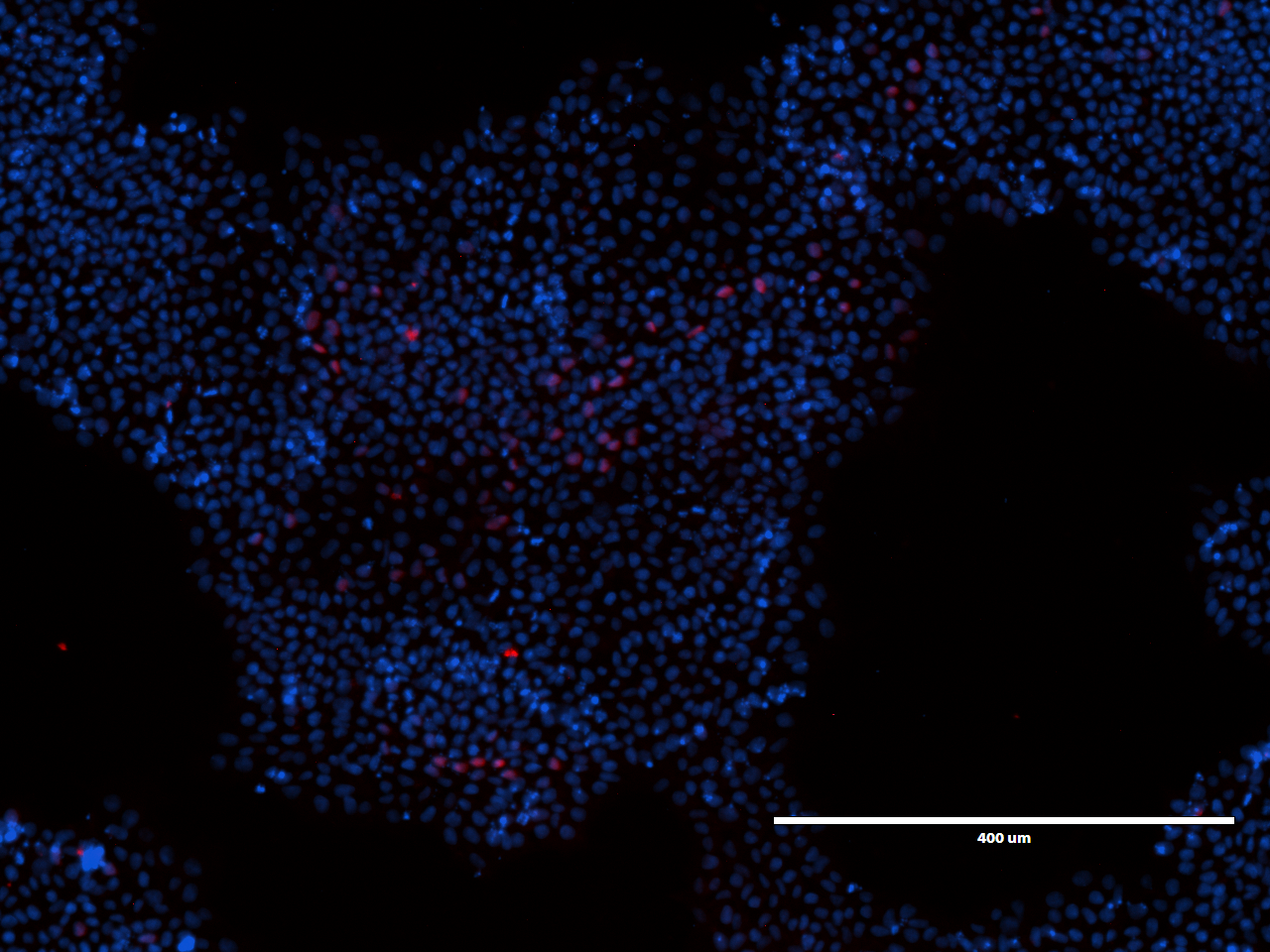 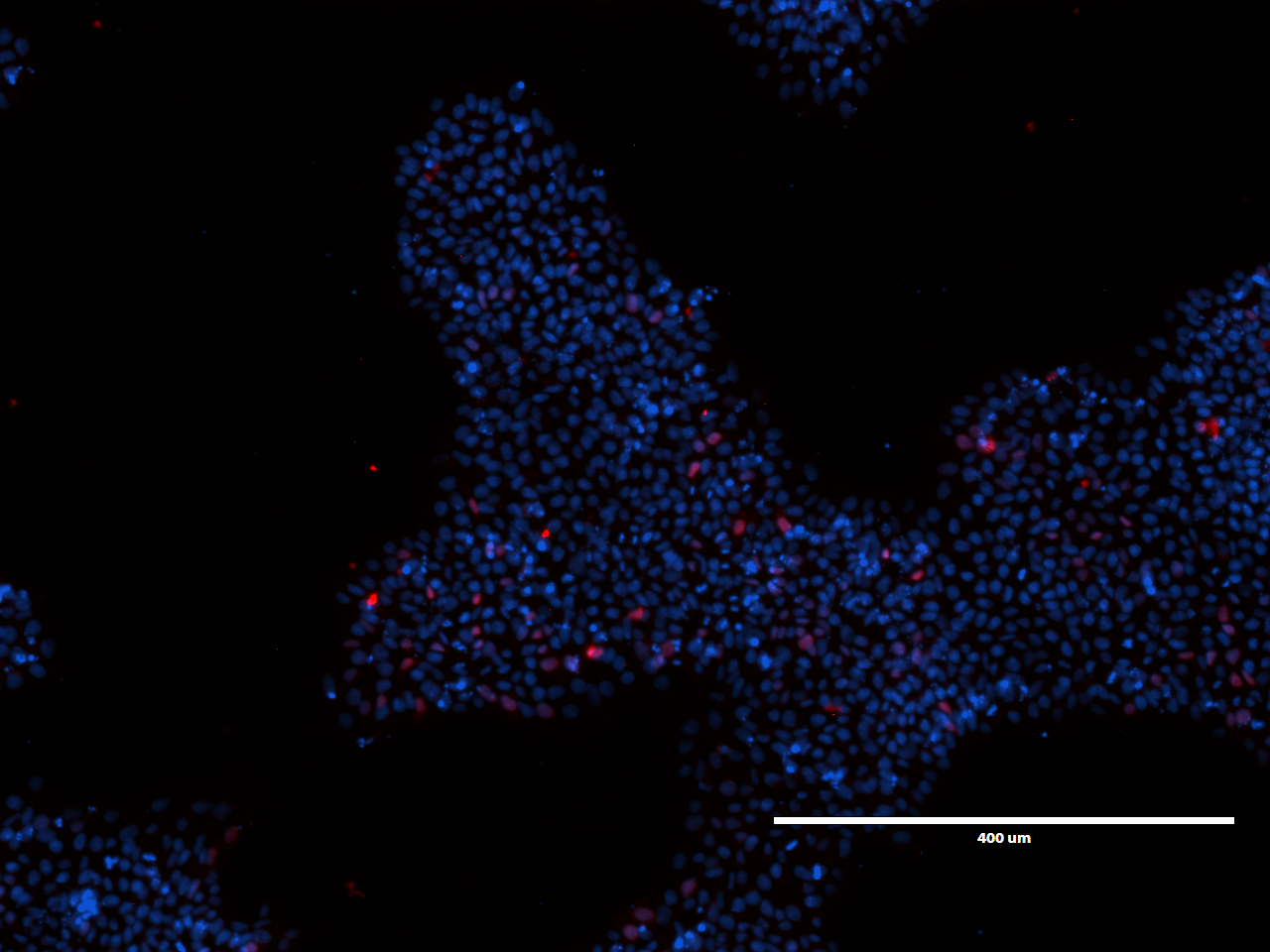 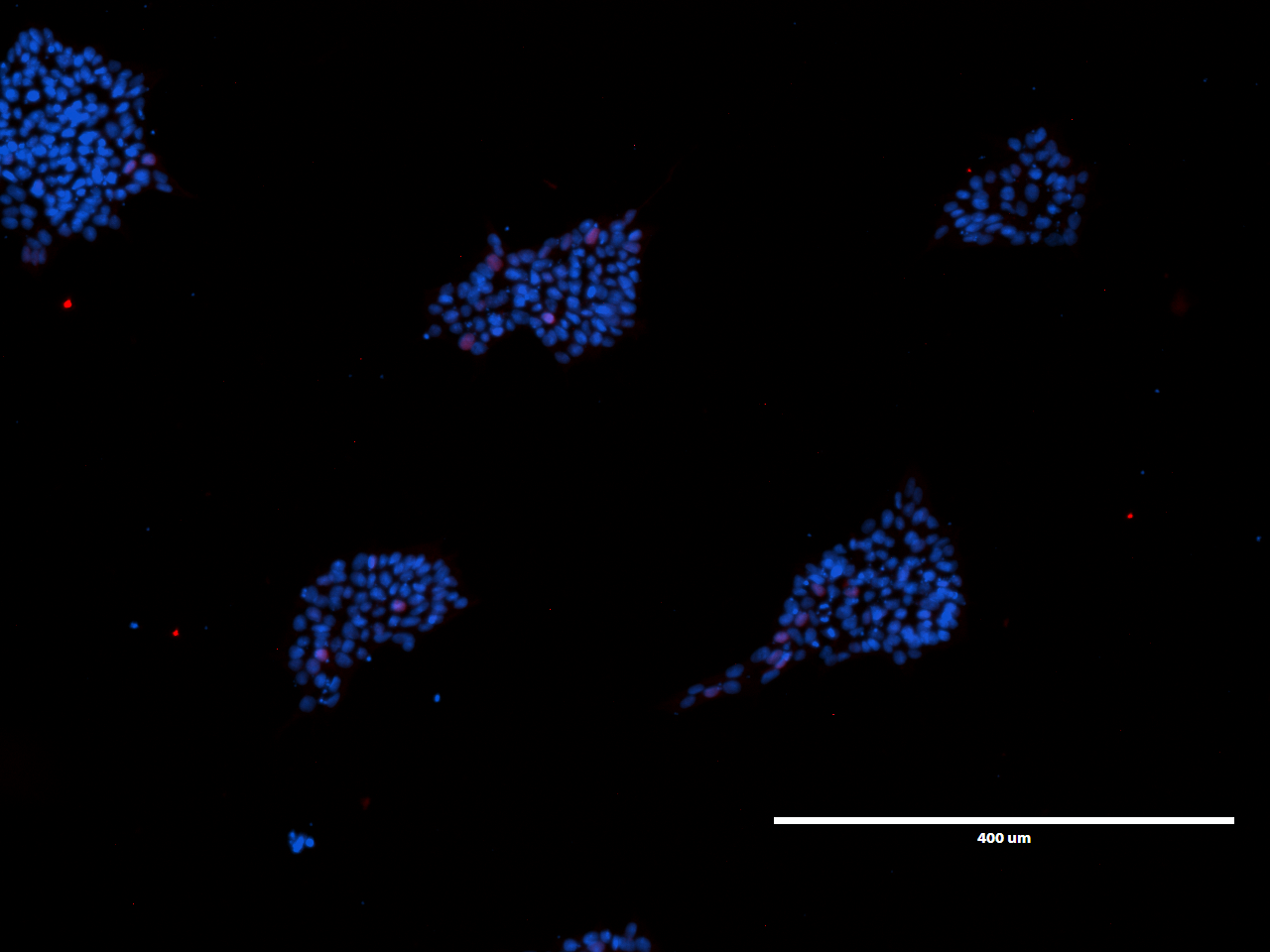 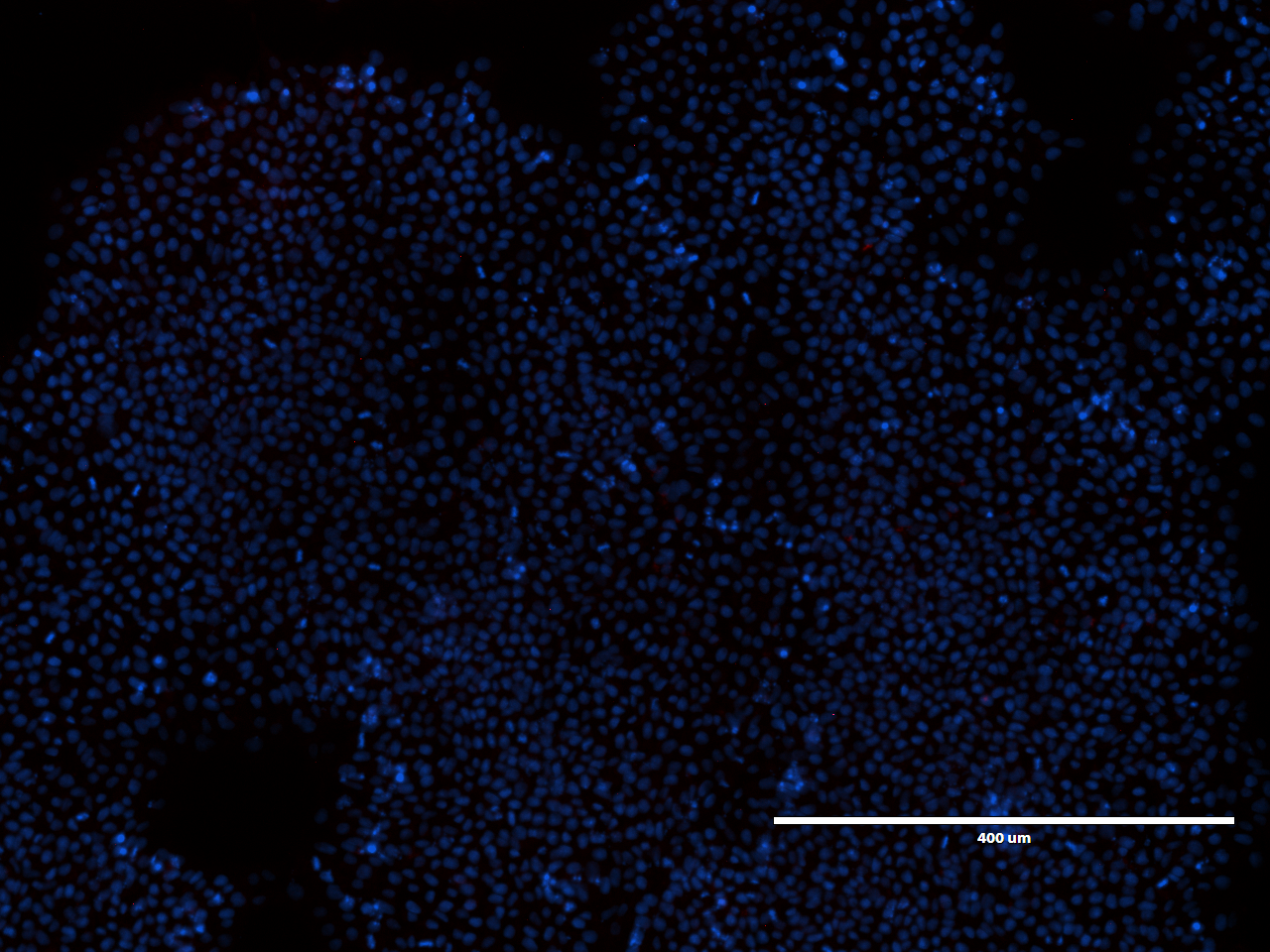 400 um
400 um
400 um
400 um
Restriction Enzyme Cloning
BfuAI recognition site
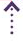 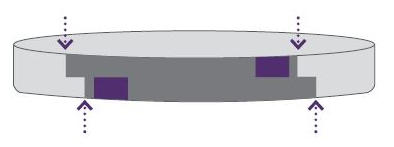 1. Digest sgRNA and vector
sgRNA
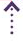 Cleavage
2. Gel purify linearized vector
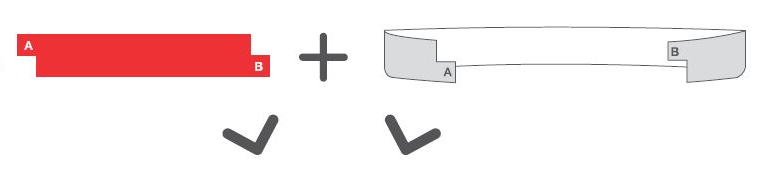 A
sgRNA
B
3. Ligate and transform into bacteria
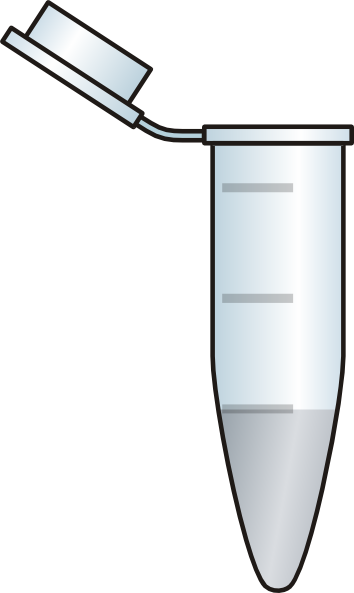 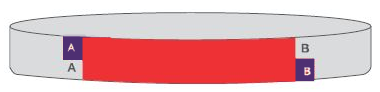 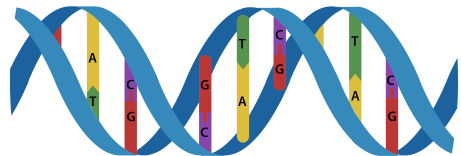 sgRNA
4. Isolate plasmid and sequence DNA
DNA Sequencing Confirms gRNA Insertion
pLKO.1-puro U6 sgRNA BfuAI Stuffer
RANBP17 gRNA #1
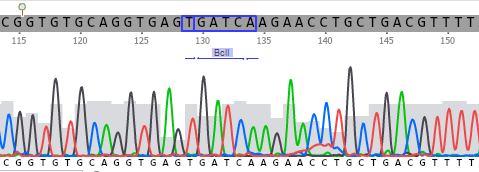 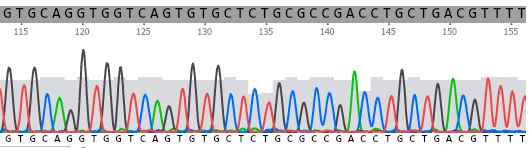 CGGTGTGCAGGTGAGTGATCAAGAACCTGCTGACGTTTT
GTGCAGGTGGTCAGTGTGCTCTGCGCCGACCTGCTGACGTTTT
Future Work
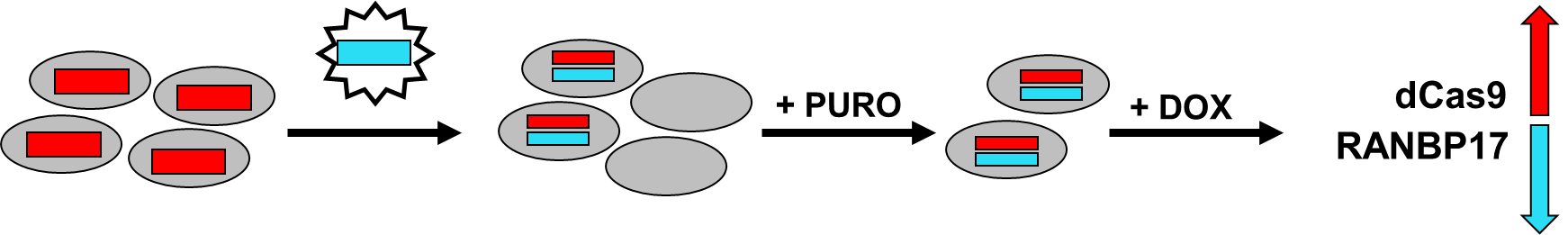 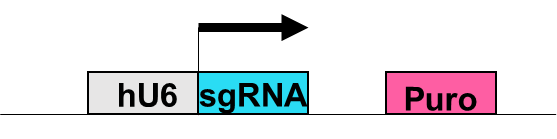 Acknowledgements
ASU/NASA Space Grant
Mentor
David Brafman, PhD
Brafman Lab Members
Nicholas Brookhouser
Sreedevi Raman
Josh Cutts
Gayathri Srinivasan
Daylin Morgan
Jake Packer
Sebastian Fonseca
Carlye Frisch
Esther Sim
Jacob Knittel
Tanner Henson
Warner Kostes
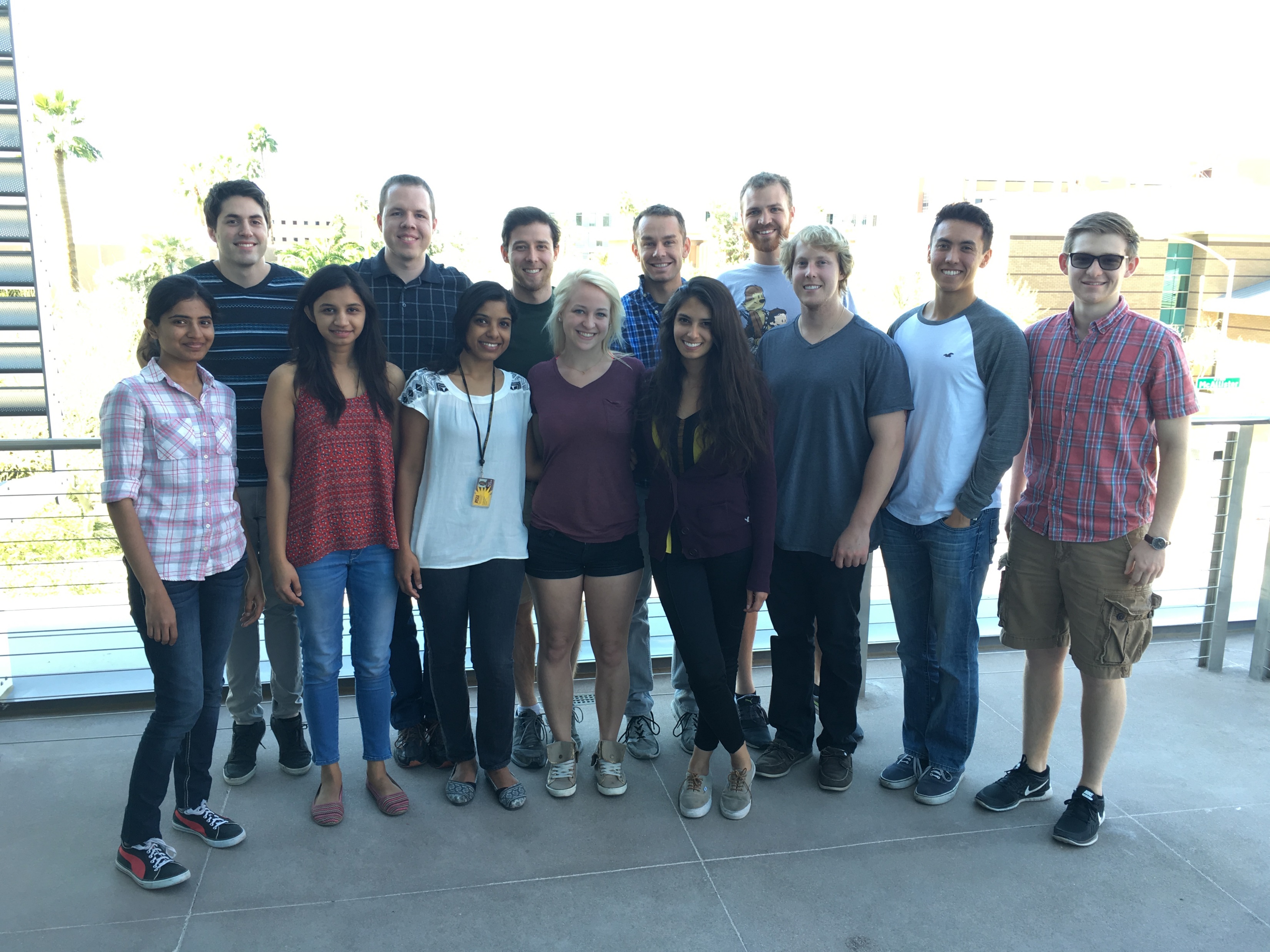 Graduate Mentors
Rachel Lundeen
Francis Petty
Stabenfeldt Lab
Dr. Sarah Stabenfeldt
Vimala Bharadwaj
Crystal Willingham
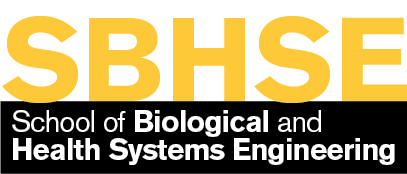 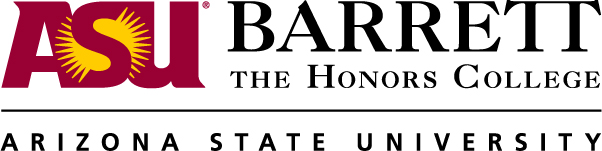 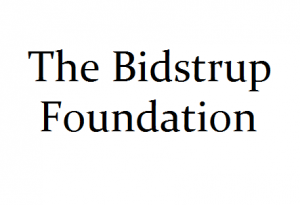 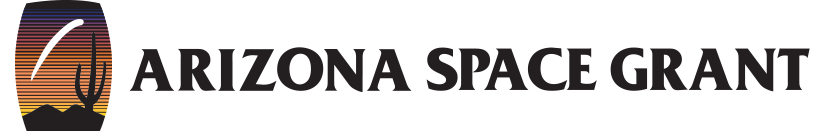